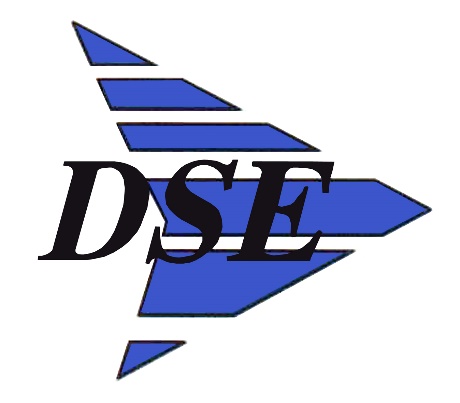 DSE, Inc. Travel
Expense Report
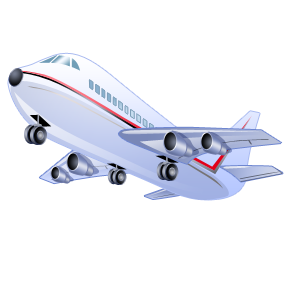 Travel Rules
GSA allowed per diem lodging rate covers the hotel room rate without taxes, add the taxes on the “Additional AUTHORIZED Exception” line.
If hotel room is more than GSA rate:
 You must provide justification with documentation
Customers will not honor overages on per diem lodging without documentation
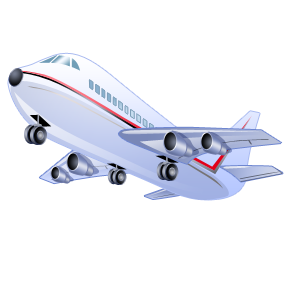 Mileage rate and GSA per diem rates need to be current
       - website:   www.gsa.gov
DSE Requirements
DSE  is required by contract to submit expense reports, and receipts
Any required travel and customer approval must also be submitted
Failure to comply can result in non-reimbursement
Items for Page 1 of Expense Report
All items that are billable to customer:
Airfare
Hotel (Max allowable obtained from www.gsa.gov)
Authorized Exception (Hotel taxes)
Car Rental
Mileage (PV if used)
Tolls/Gasoline/Parking
 M&IE Per Diem  (obtained from www.gsa.gov)
Items for Page 2 of Expense Report
Any expense that was charged using the company AMEX

 (you can get a report from AMEX website for all charges for your card for the time period)
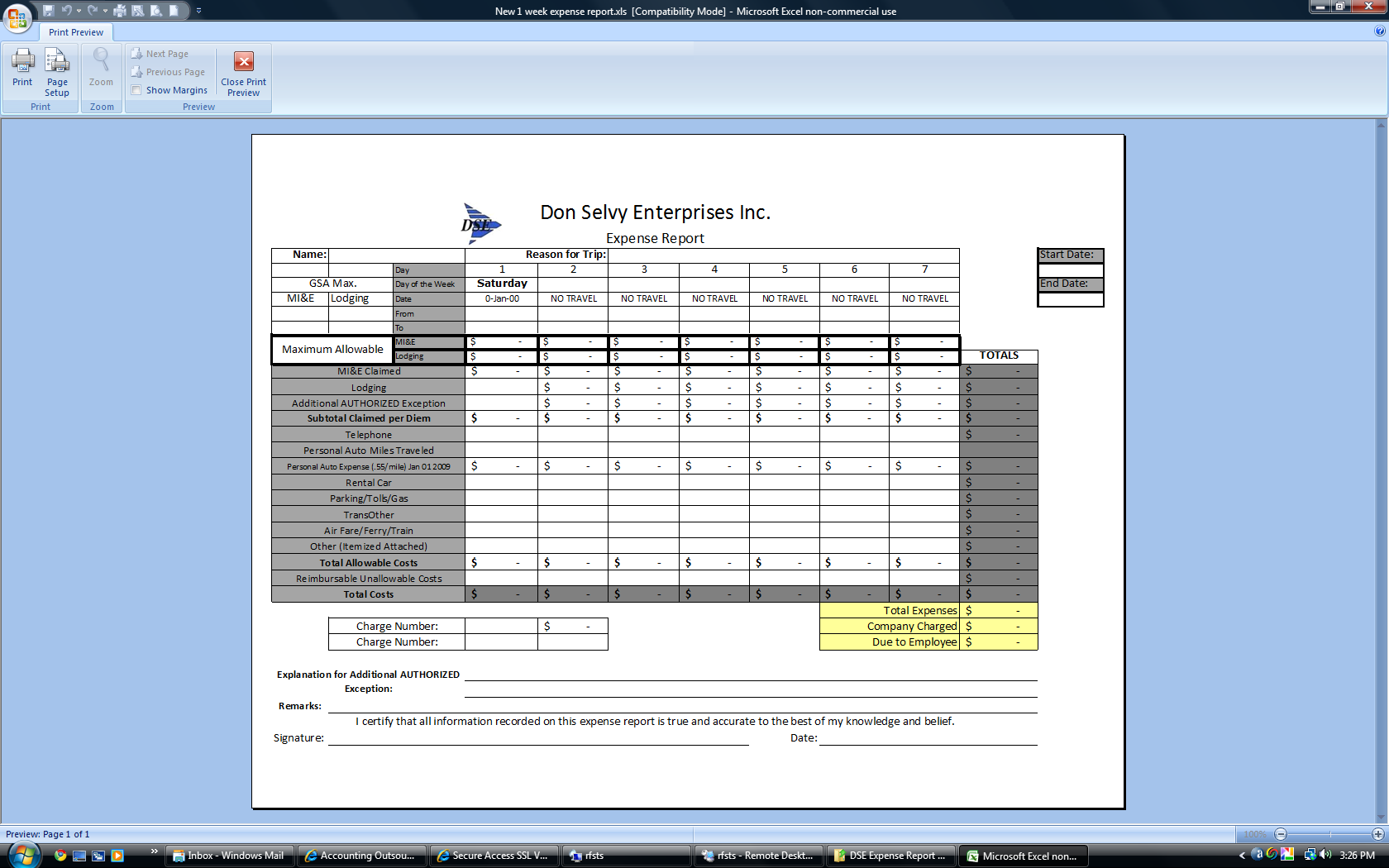 Common Errors Sheet1
Missing
Missing
Wrong Rate
Missing
Wrong Rate
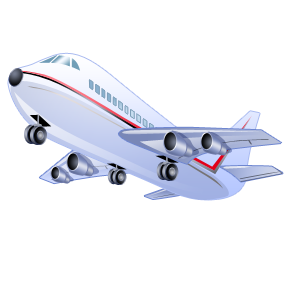 Common Errors Sheet2
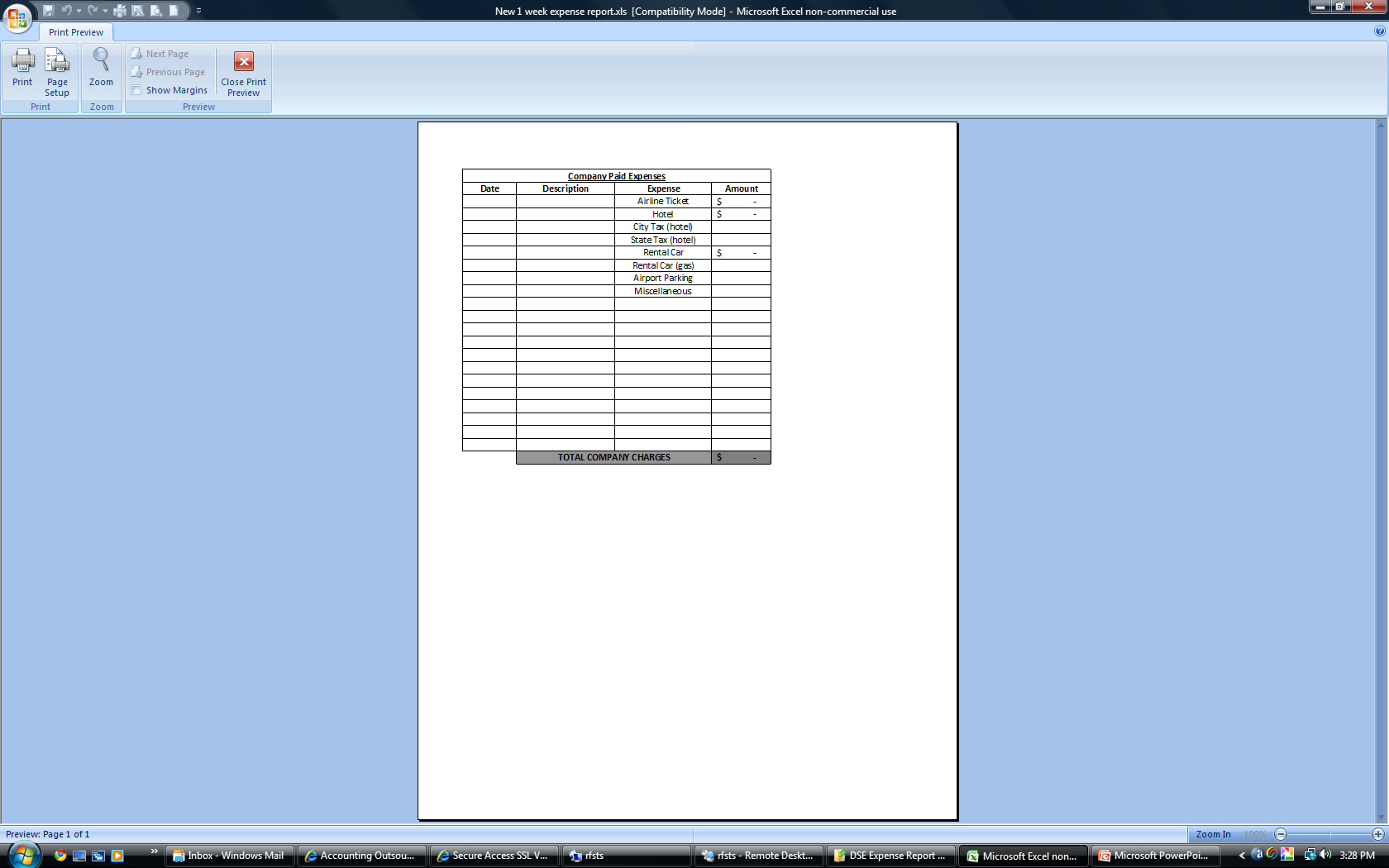 Charged on Amex
Missing here
Not Carried to Sheet1
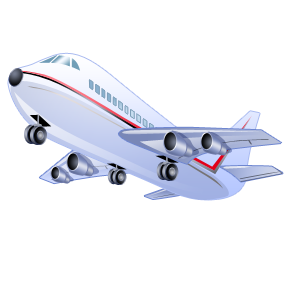 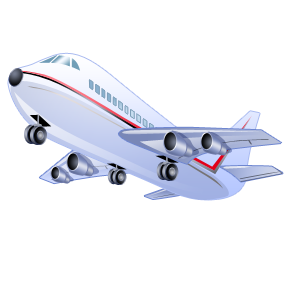 Summary of Errors
Missing Data – Employee Name, To/From Location, Trip Title, Dates

Incorrect rates -  GSA per diem rates; personal auto mileage rates 

AMEX charges not carried over to sheet1 or missing from sheet2 (All amounts charged on AMEX must be listed on page 2)